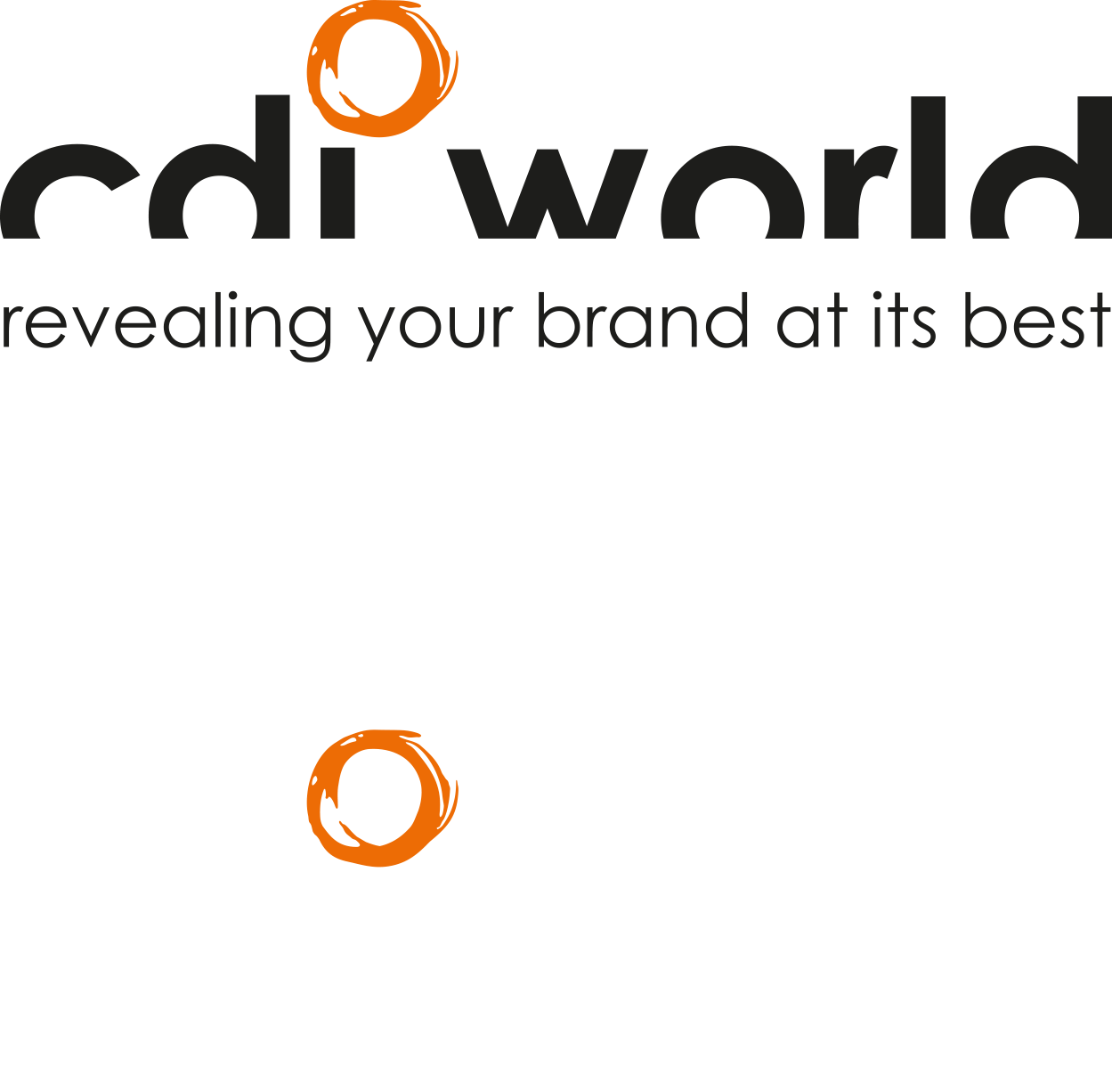 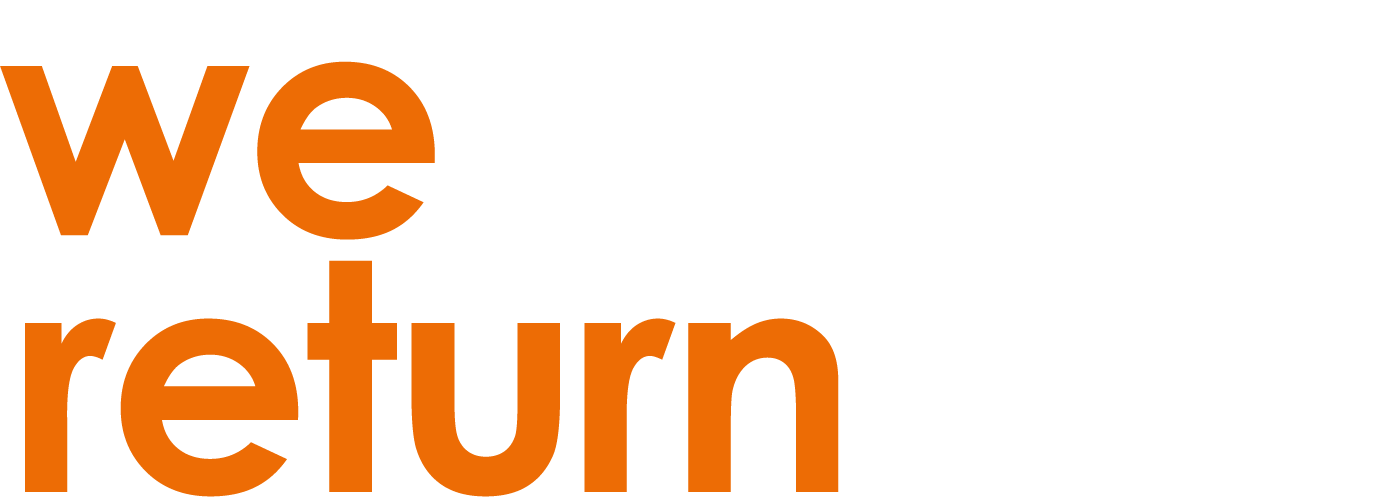 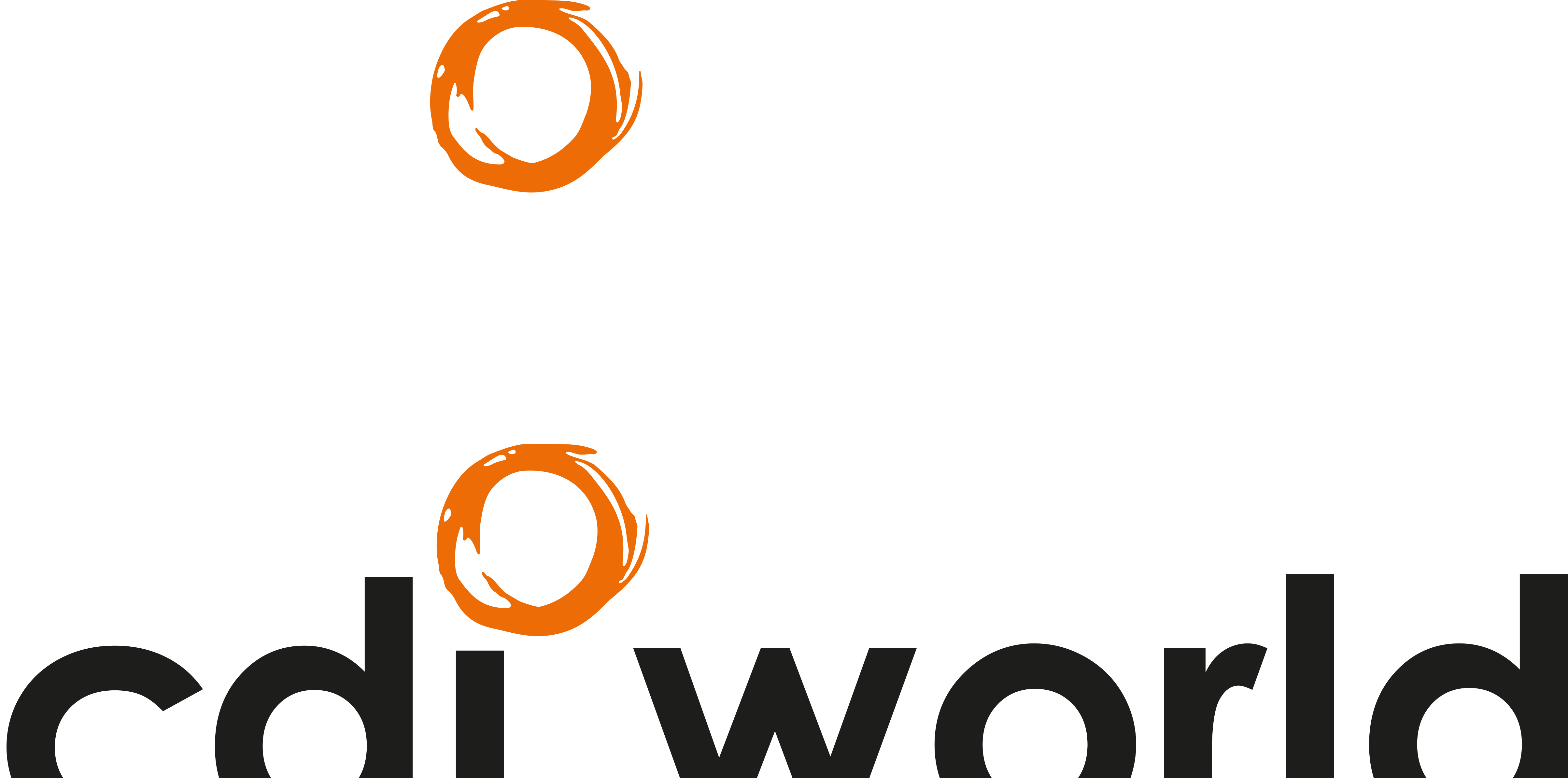 Within the coming weeks, many employees will be returning to the workplace, post-pandemic. 

CDI World - USA has been working on ways to welcome employees back to their environment (including our own), with a renewed sense of inventiveness and optimism. In order to prompt a compassionate urgency, CDI World - USA has developed an affordable modular panel system to refresh common areas - lobbies, breakrooms, hallways, and conference rooms.
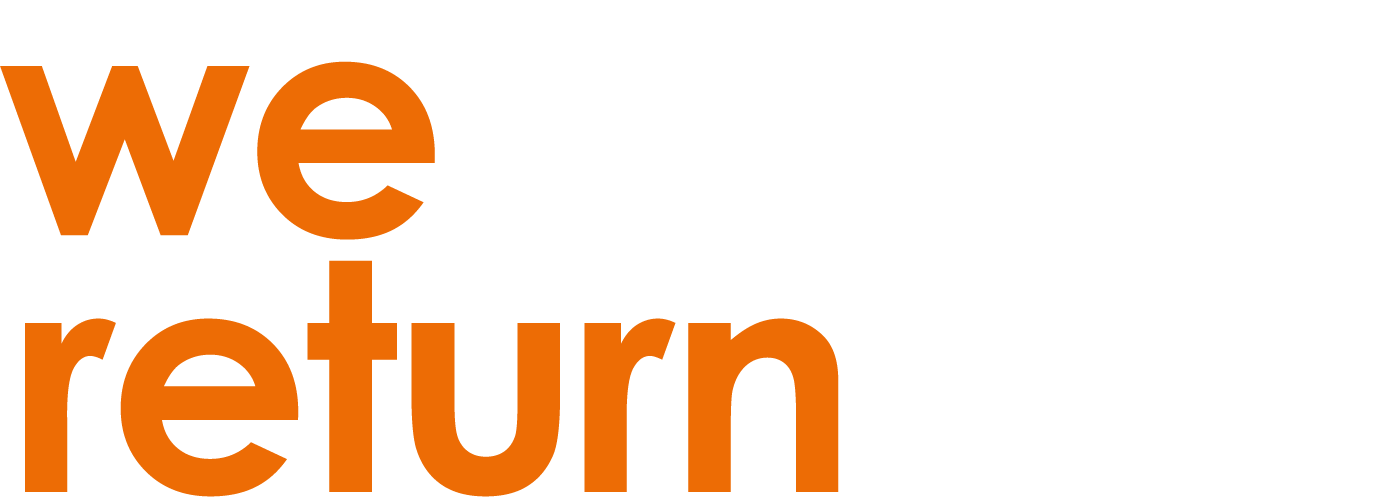 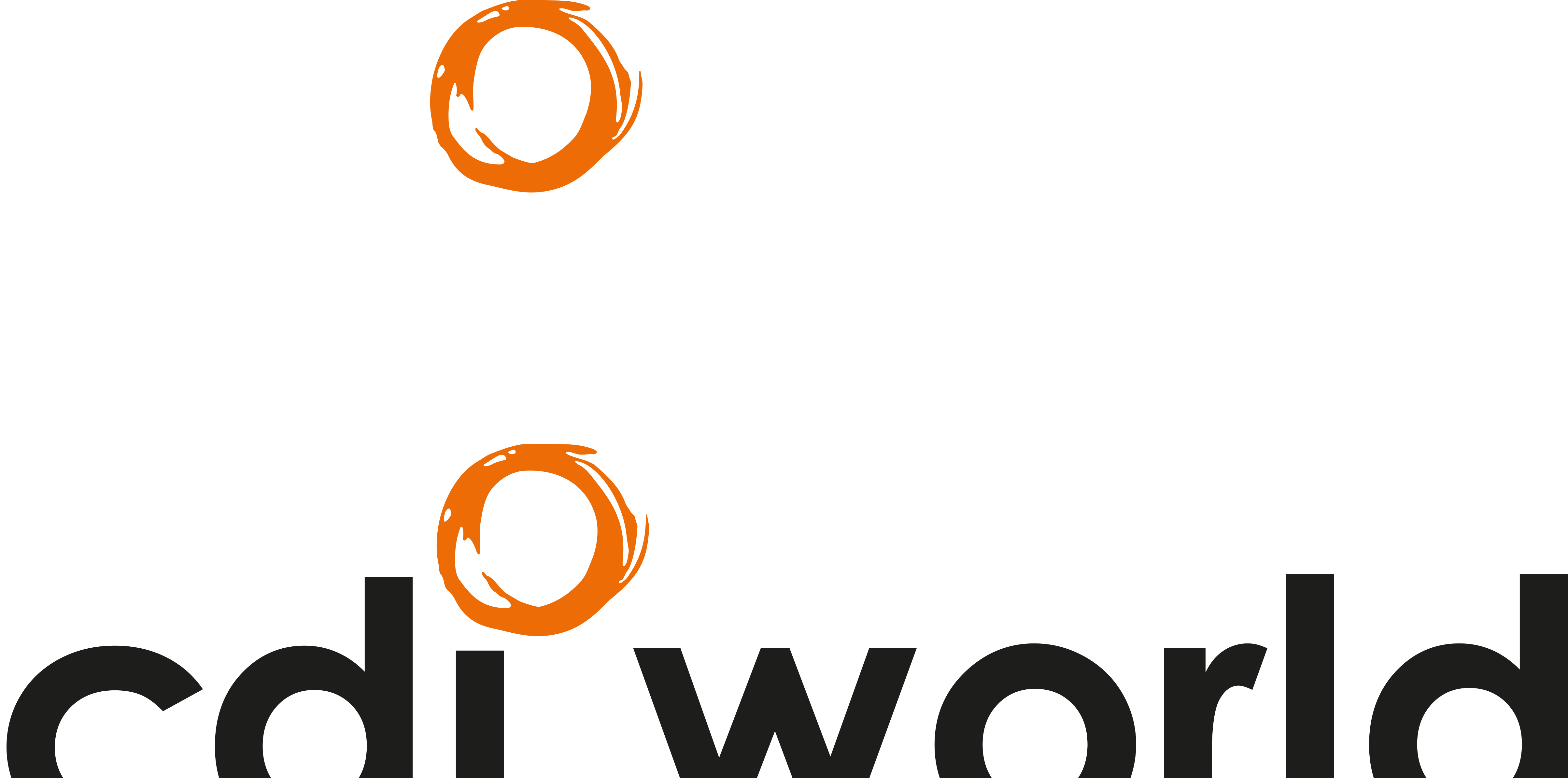 The modular lobby panels can accommodate temporary backlit messaging, graphic panels, or monitor screens to customize your company’s personal health and safety messages. 

CDI World - USA has developed additional safety and wellness accessories for lobbies and common areas to facilitate more organized queueing initiatives -  such as traffic flow barriers, sanitizing and mask/glove stations, and communication zones.

Enclosed are a few examples.
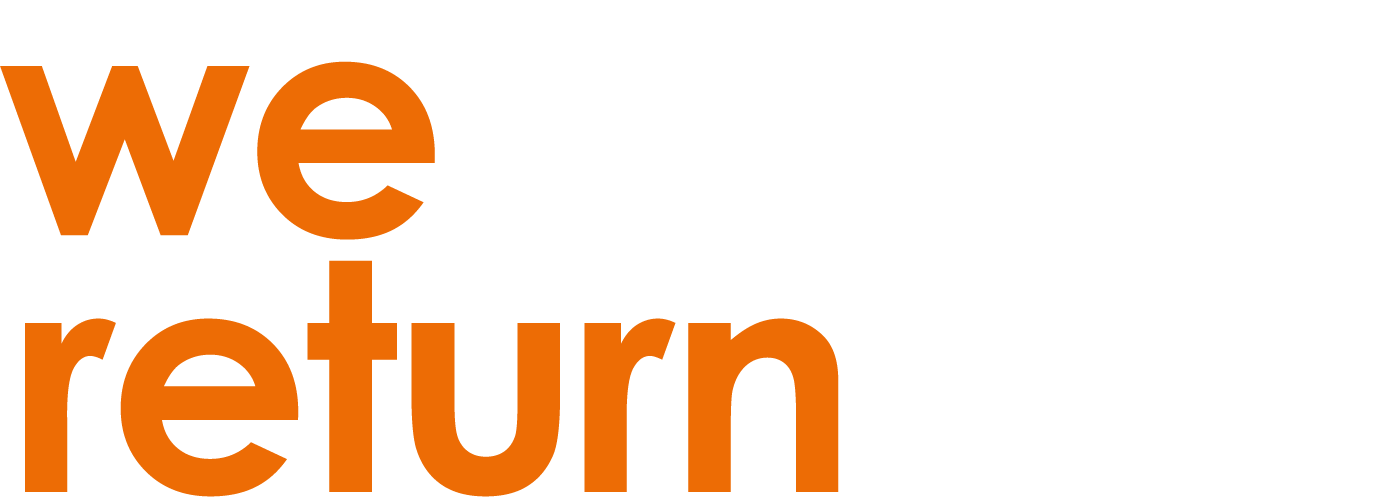 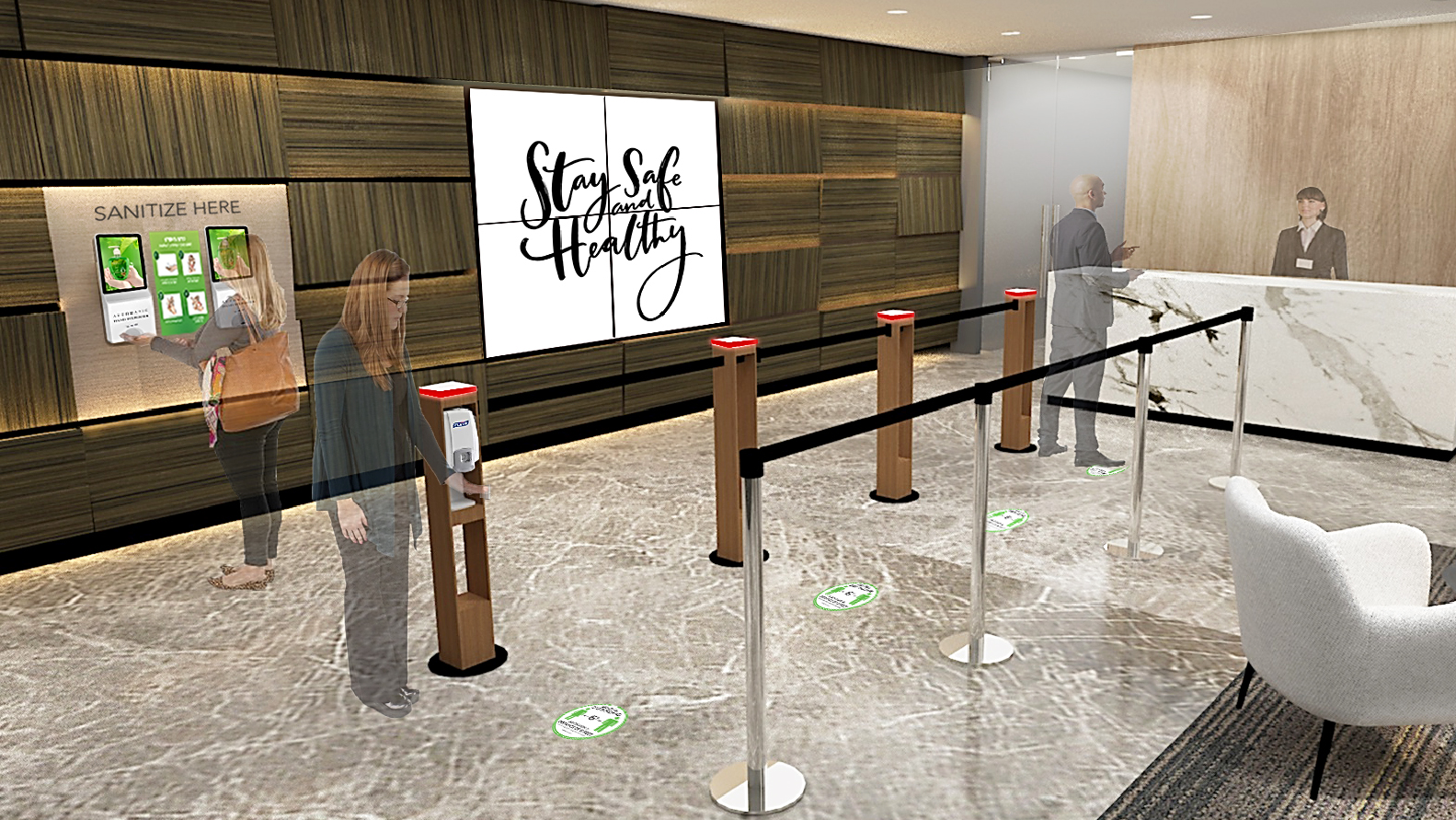 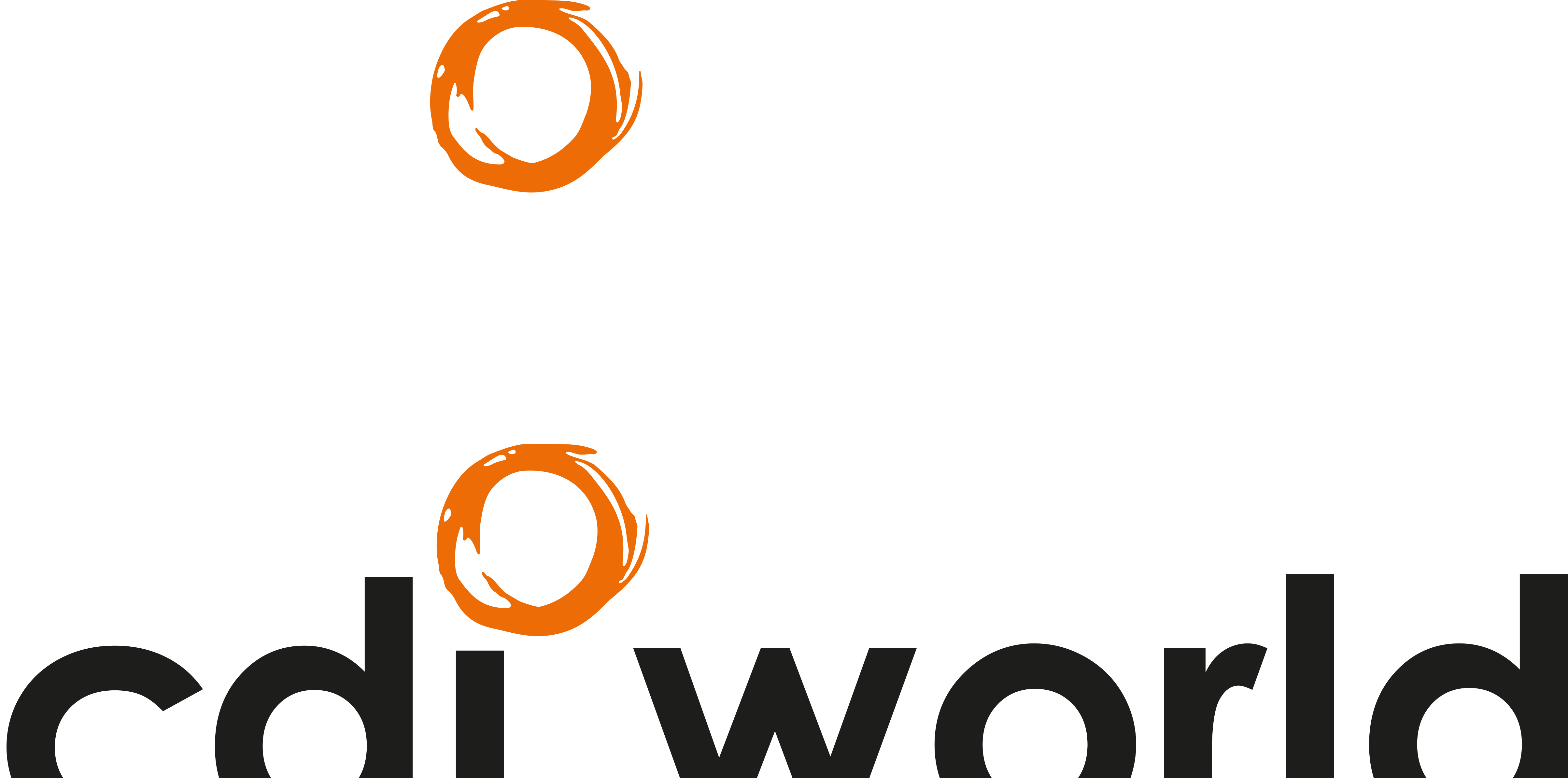 Updatable/removable backlit silicone-edge graphic or monitors for digital content option
Easy-to-sanitize surfaces
Retractable tension barrier
Multiple accessory options available: sanitizers, gloves, masks, and tissues
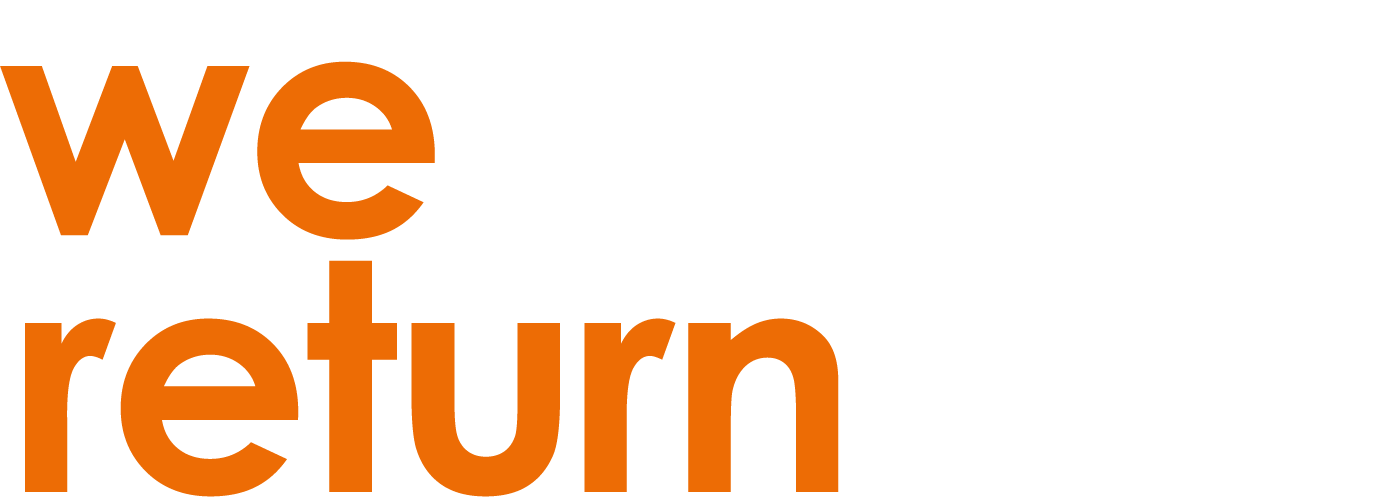 Modular Lobby Program
3’-7” Hts. QUEUE POLE SYSTEM – OPTION 1
Sensor Hand Sanitizer / Tissue Holder
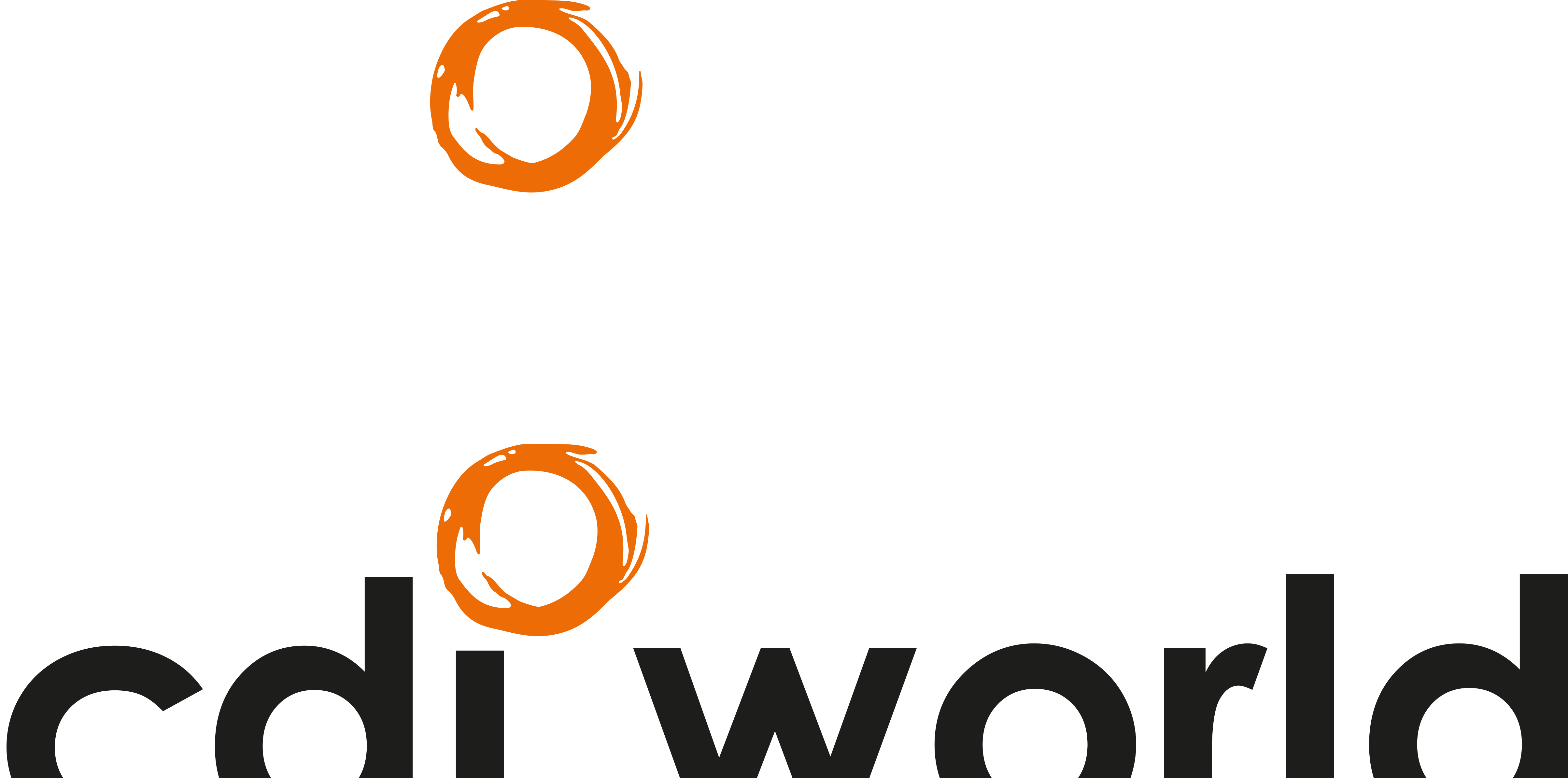 Optional LED beacon to signal queue progression
Multiple accessory options available for sanitizers, gloves, masks, or tissues
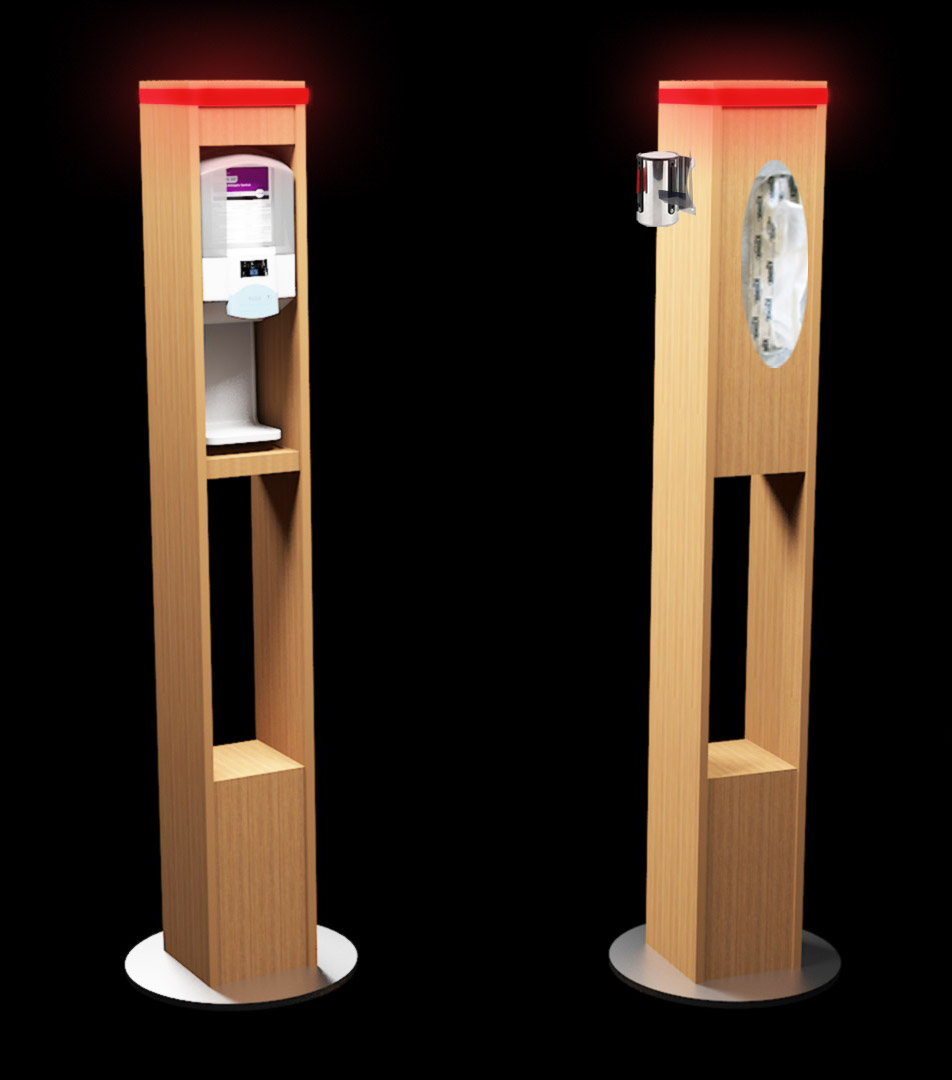 Retractable tension barriers
Designed for mobility when needed; ADA compliant
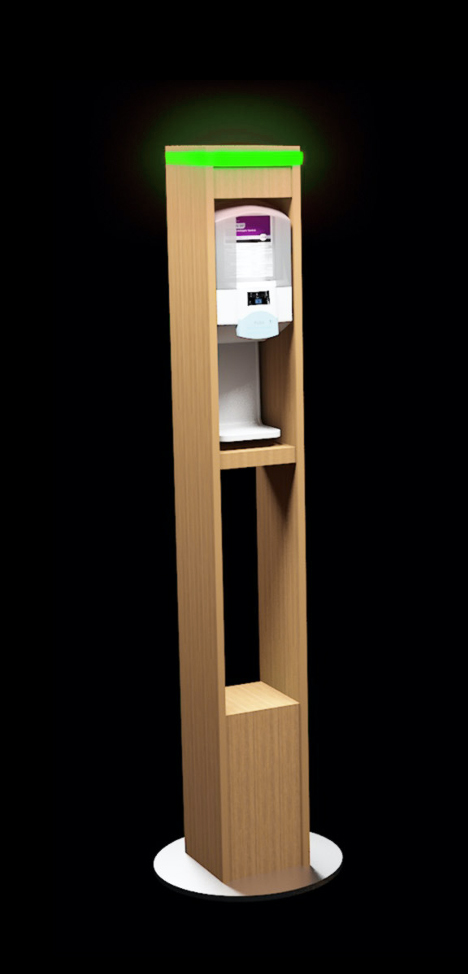 Alternating  LED signals queue progression
Easy-to-sanitize finishes; multiple finish options
Weighted base in powdercoat or stainless steel to match environments
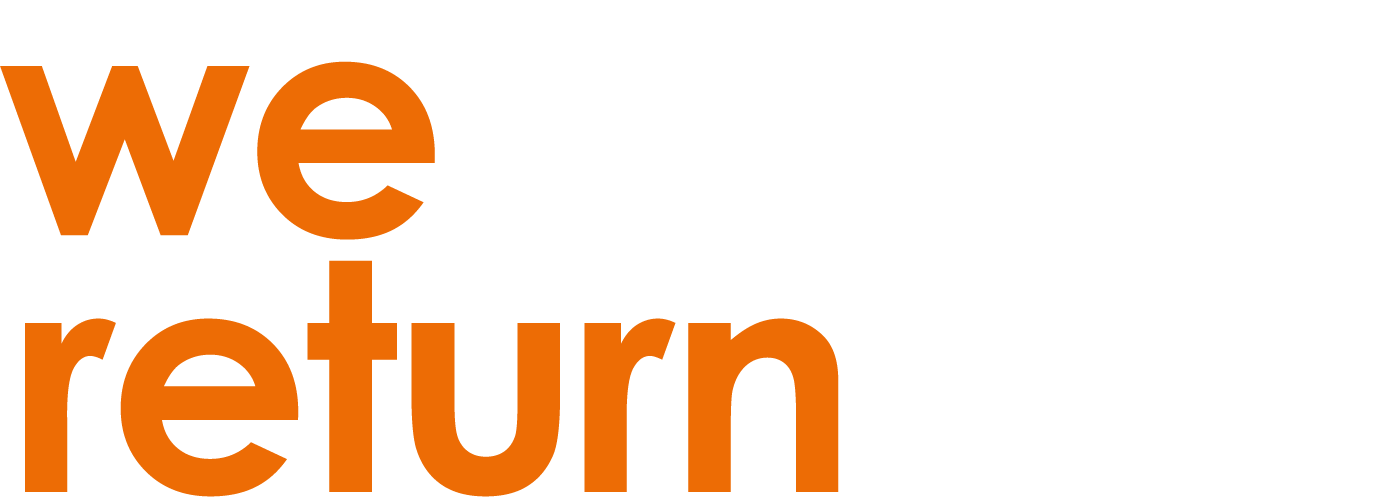 Freestanding Queue Pylons
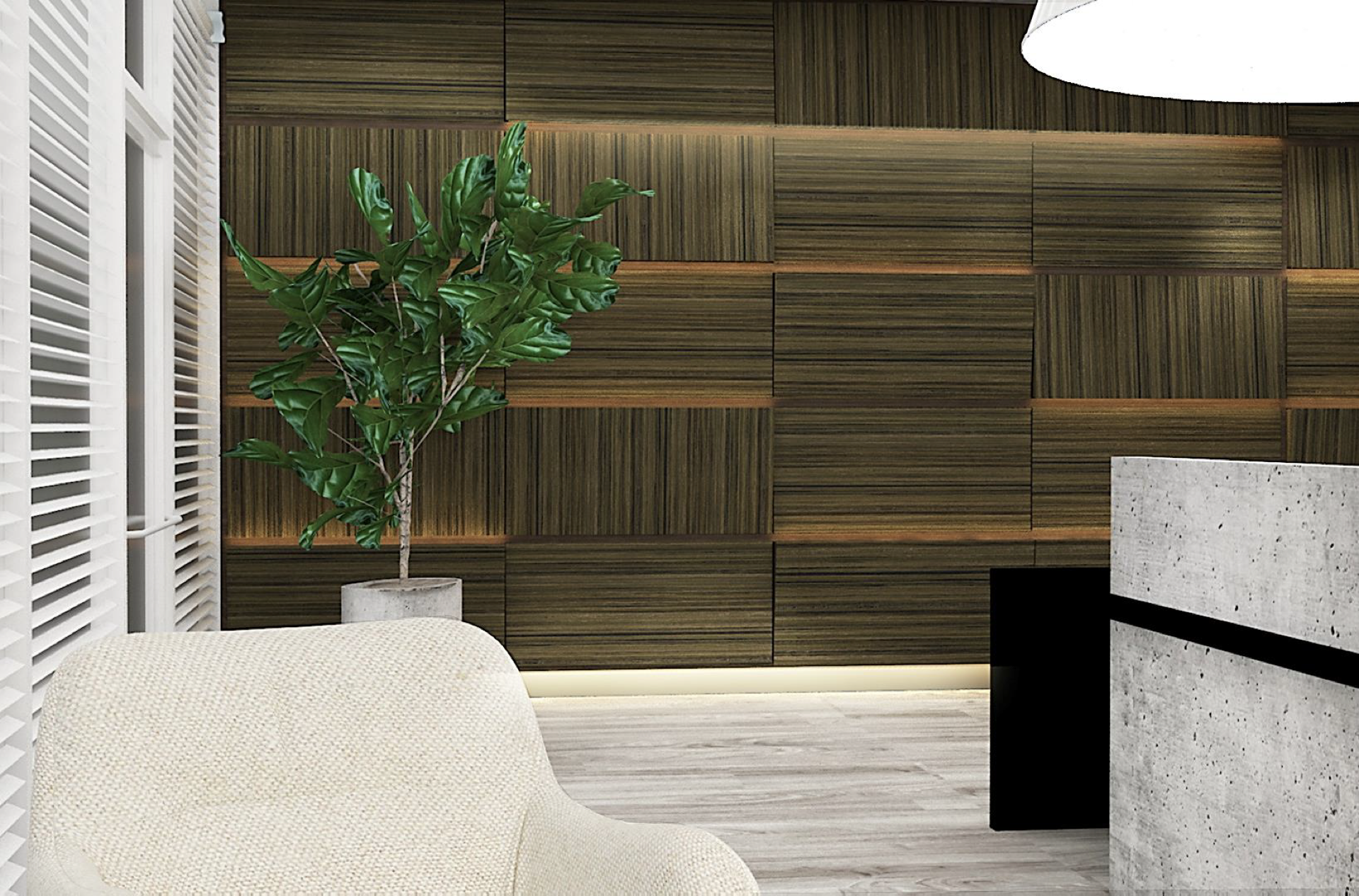 Panels have multiple options for signage, accessories, shelving, lighting and electrical
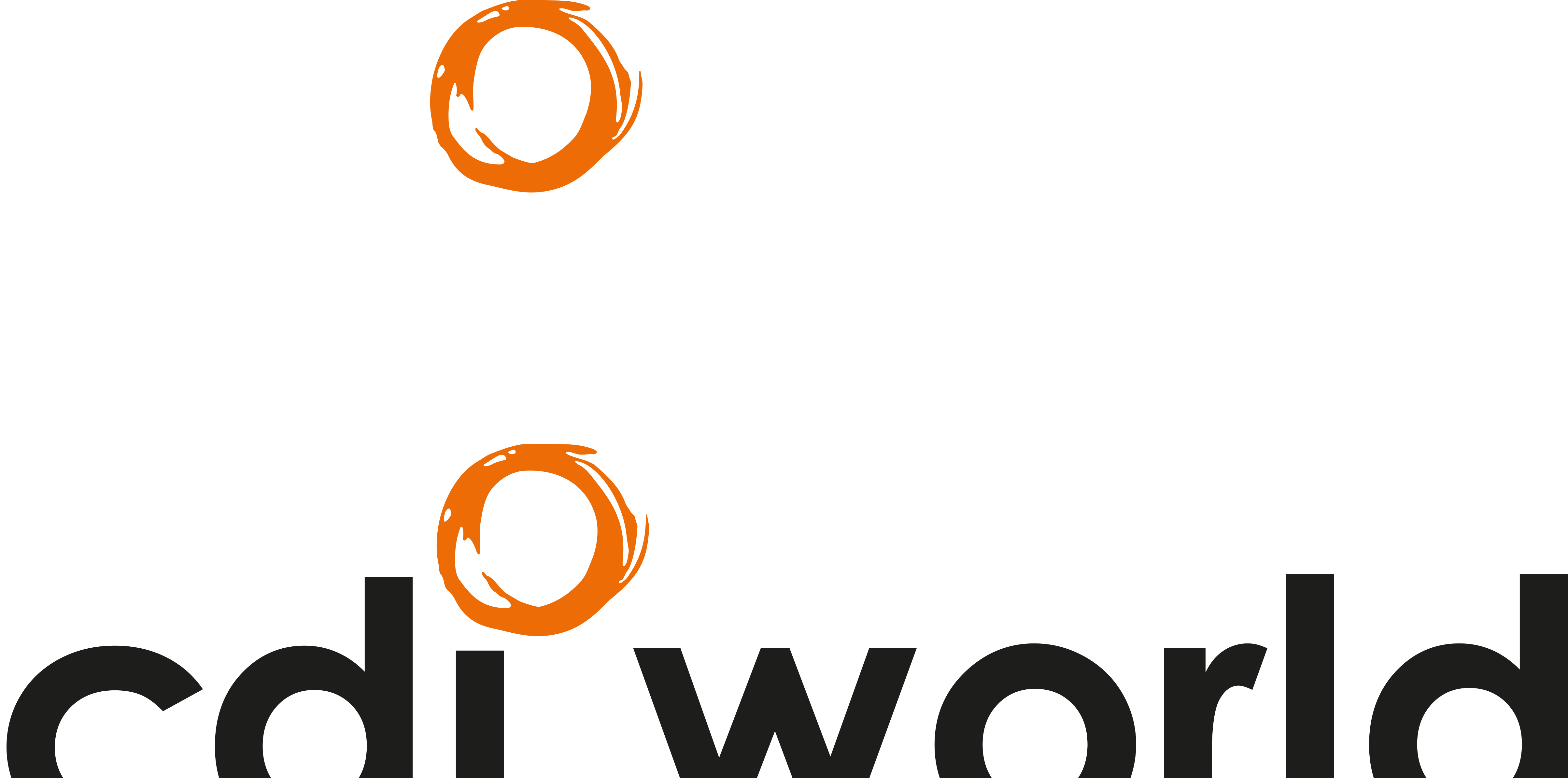 Modular panels shown with LED lighting option
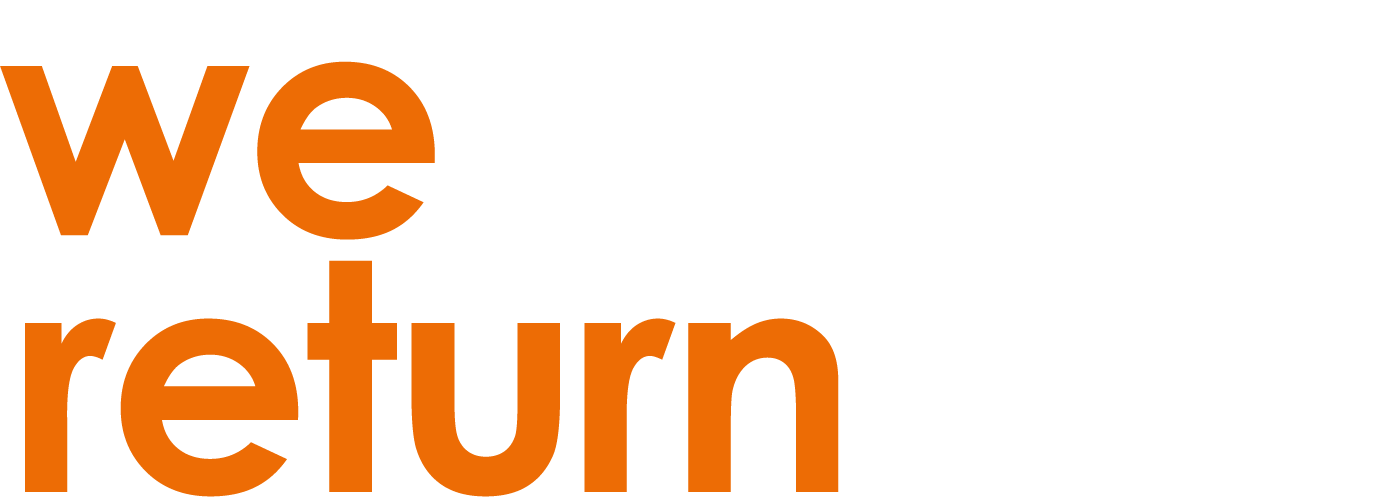 Modular Wall Panels
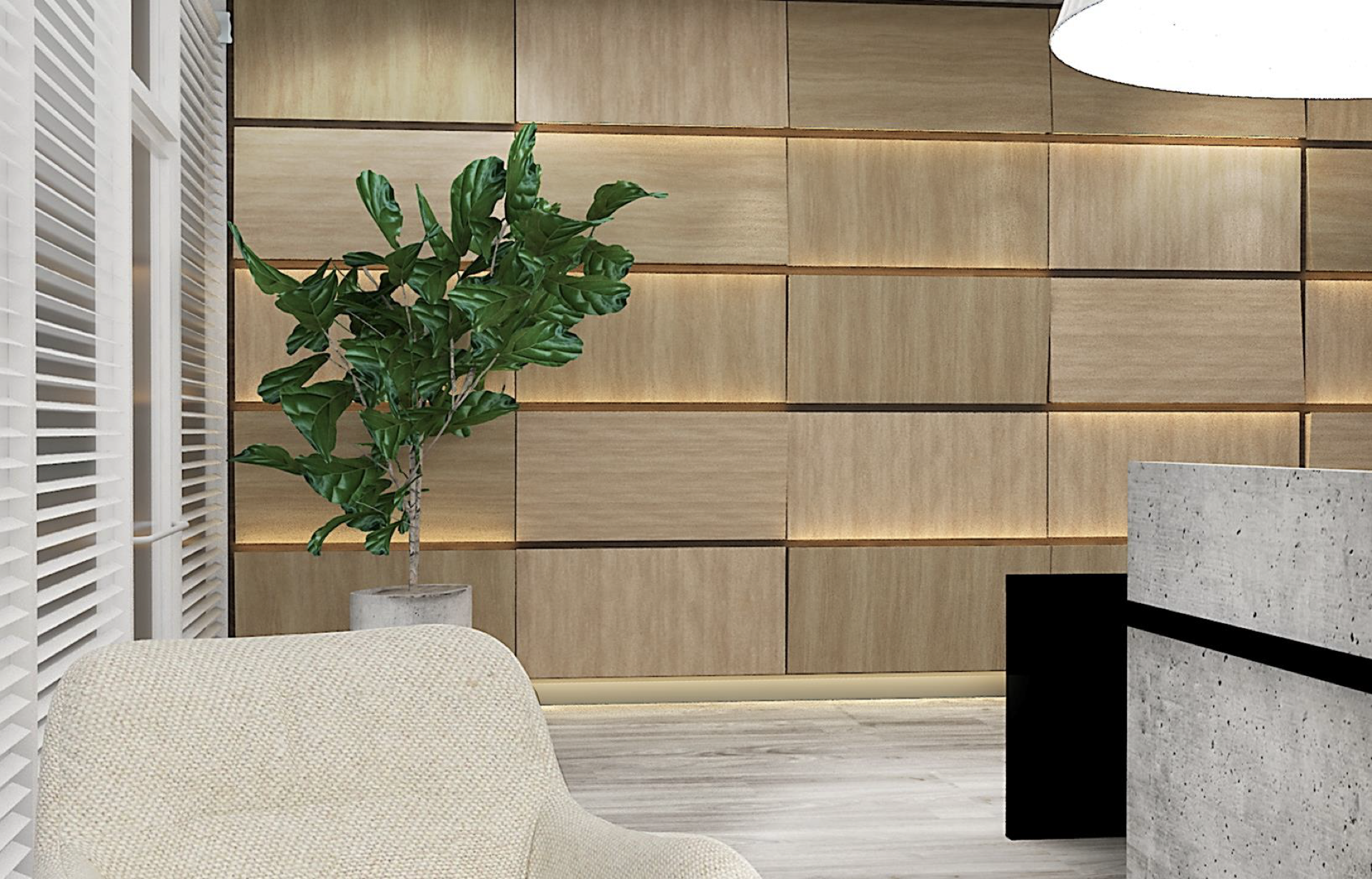 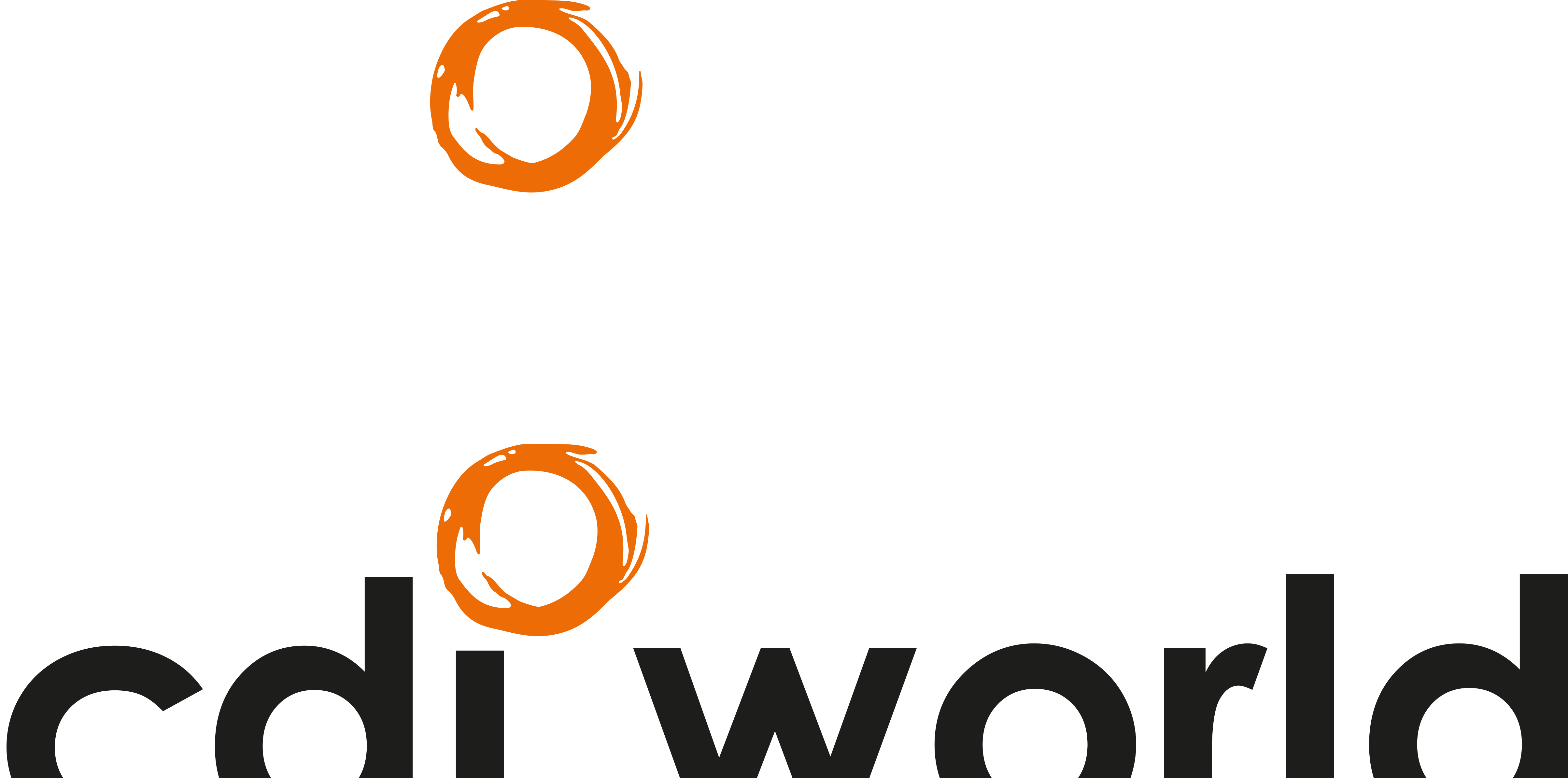 Multiple finish options available
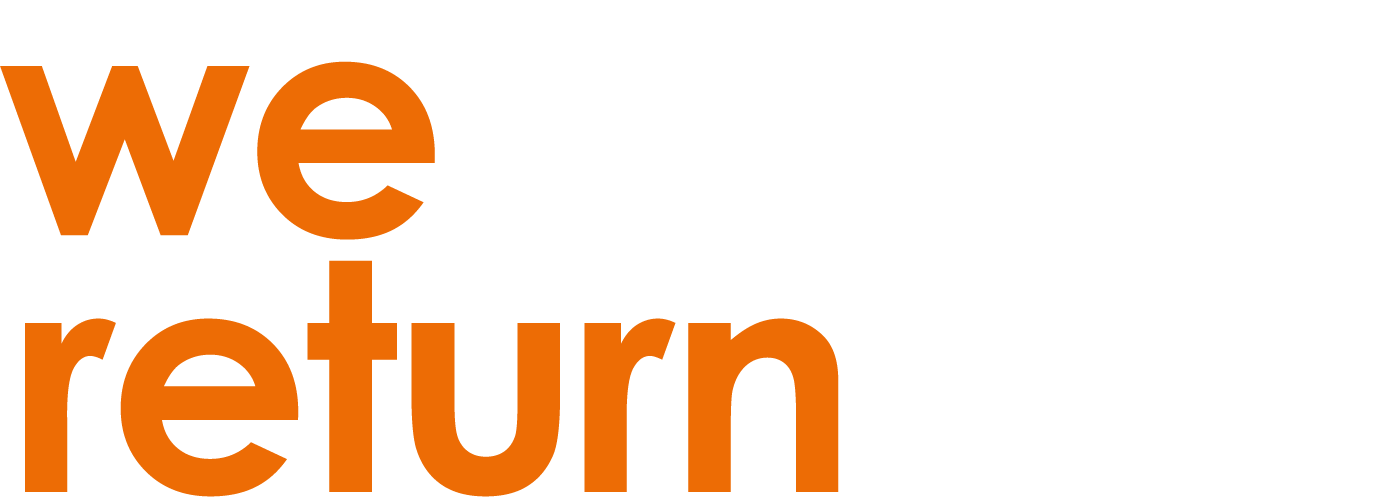 Modular Wall Panels
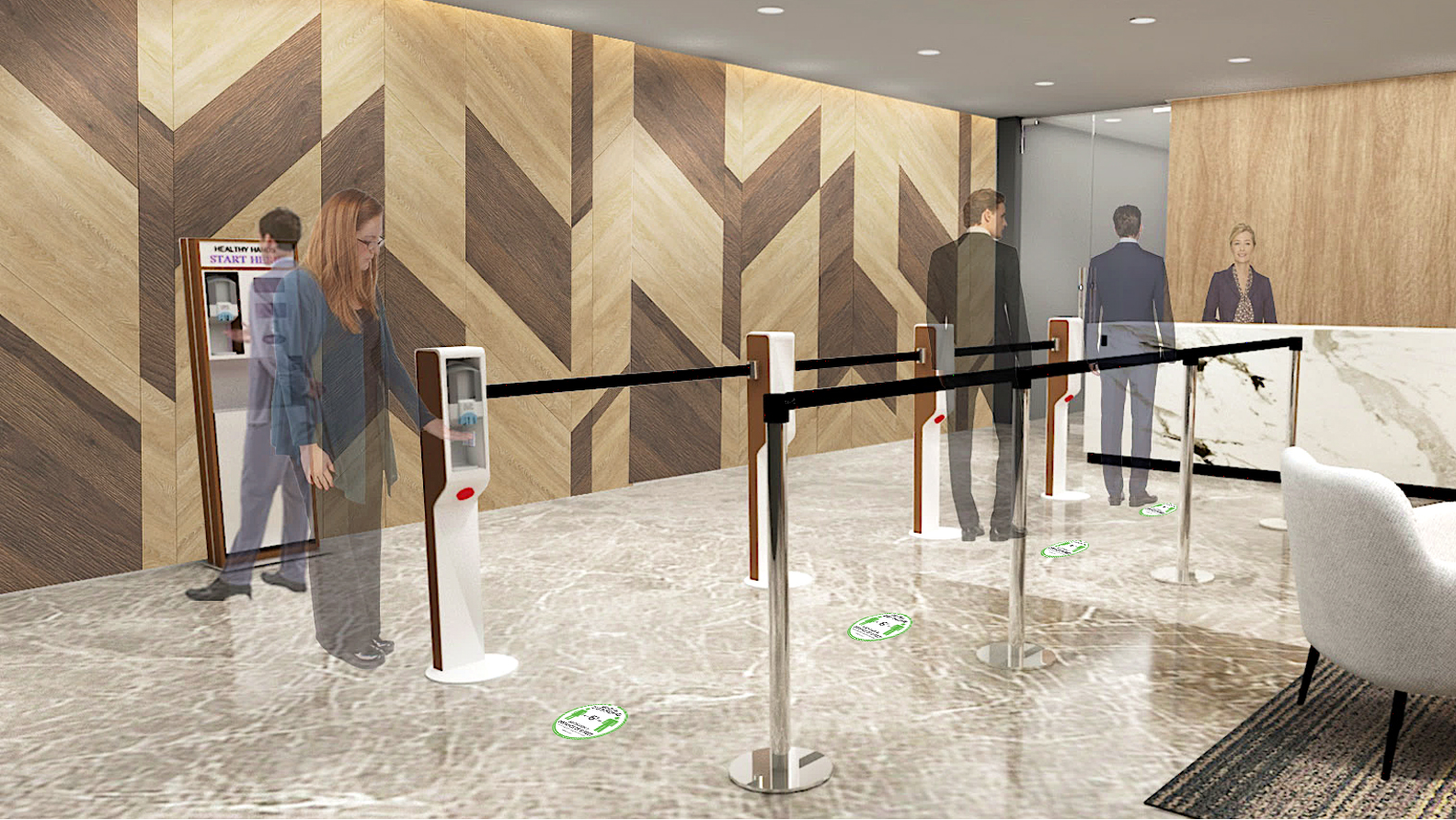 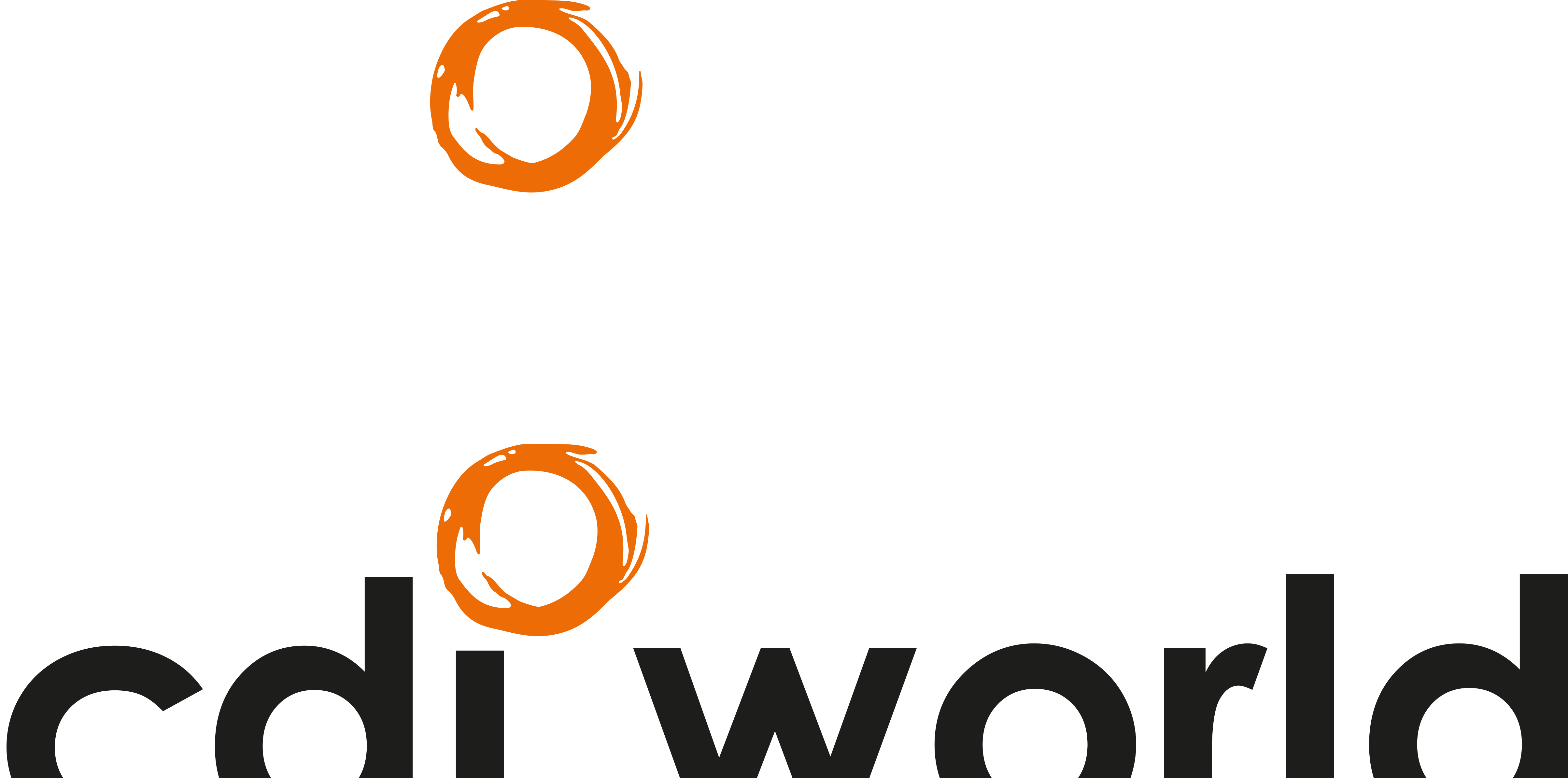 Easy-to-sanitize surfaces
Retractable tension barrier
Multiple accessory options available: sanitizers, gloves, masks, and tissues
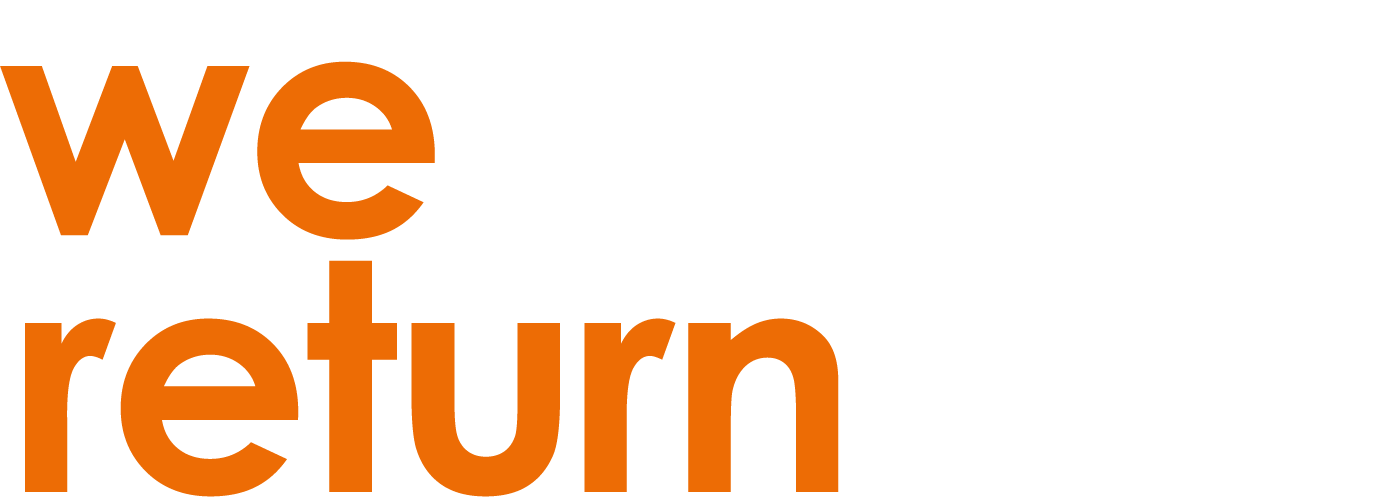 Modular Lobby Program
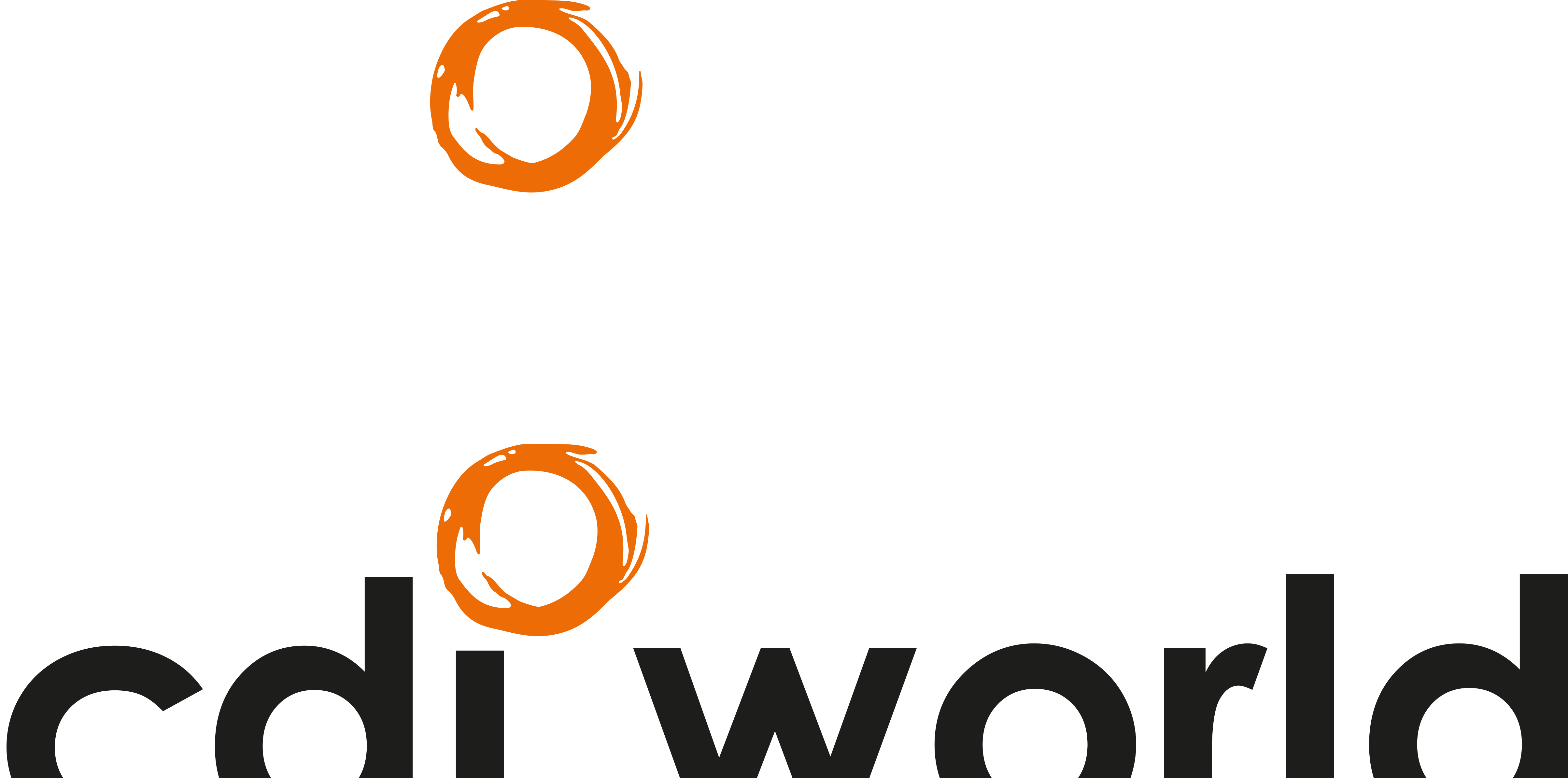 Designed for mobility when needed; ADA compliant
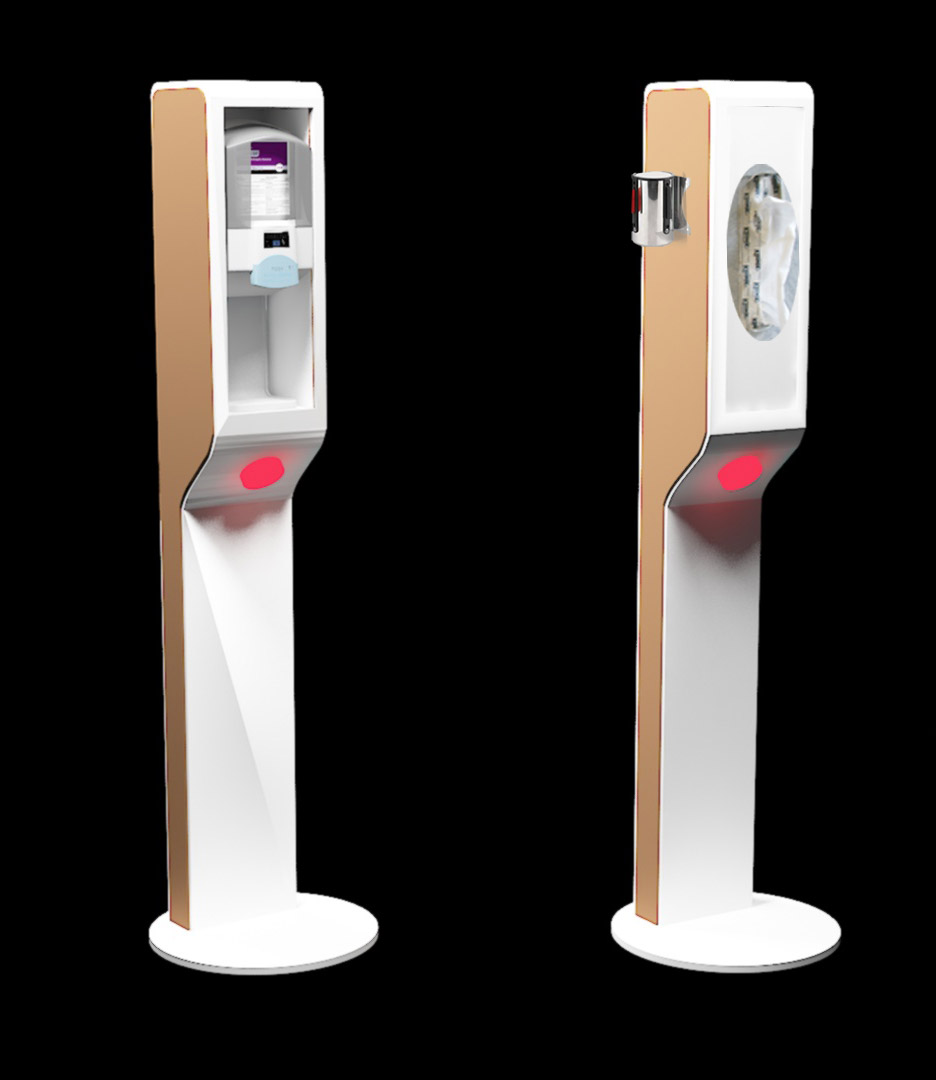 Multiple accessory options available for sanitizers, gloves, masks, or tissues
Retractable tension barriers
Optional LED beacon to signal queue progression
Alternating  LED signals queue progression
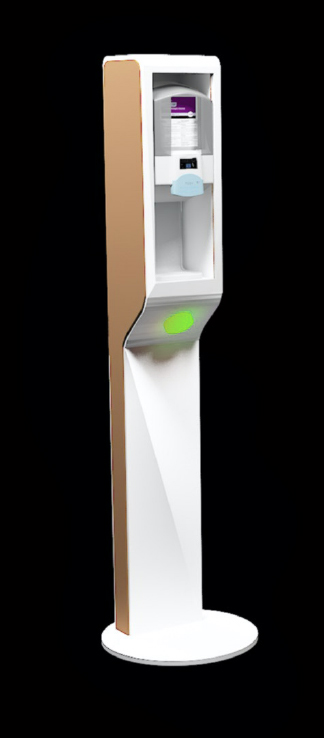 Easy-to-sanitize finishes; multiple finish options
Weighted base in powdercoat for easy cleaning and stability
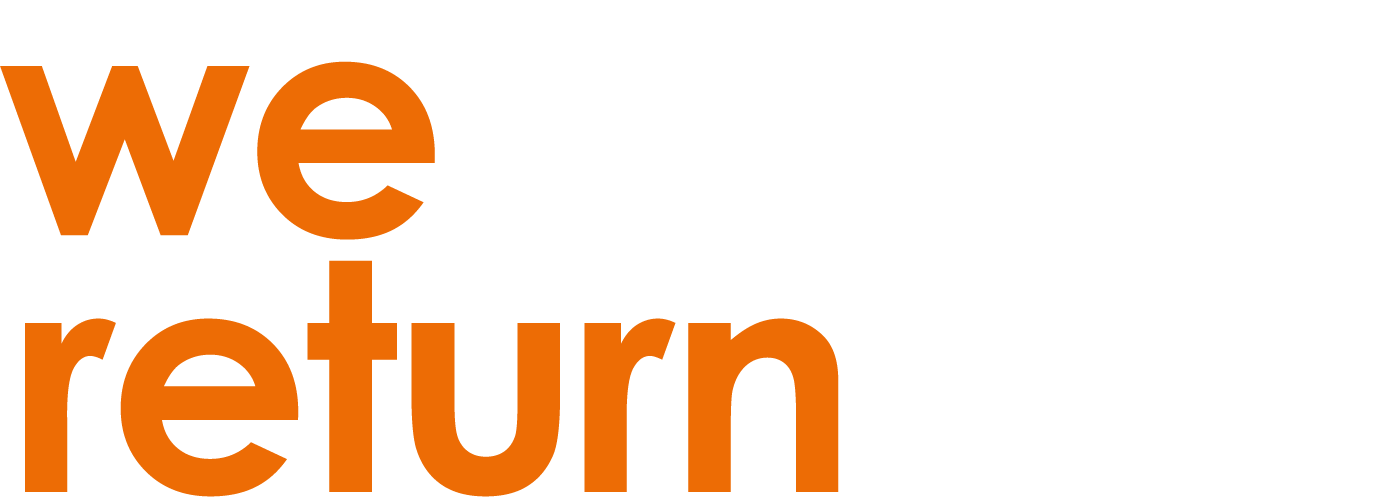 Freestanding Queue Pylons
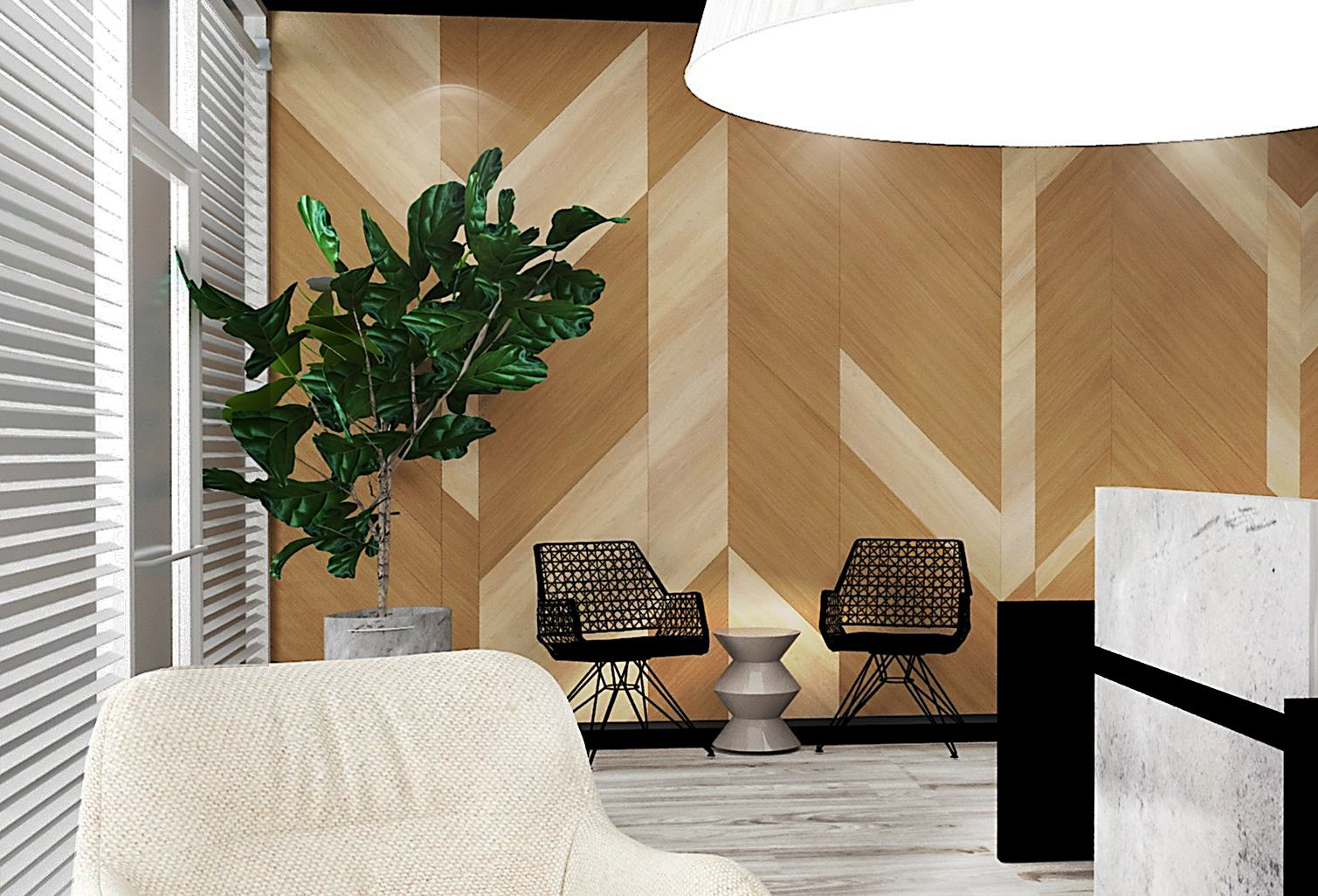 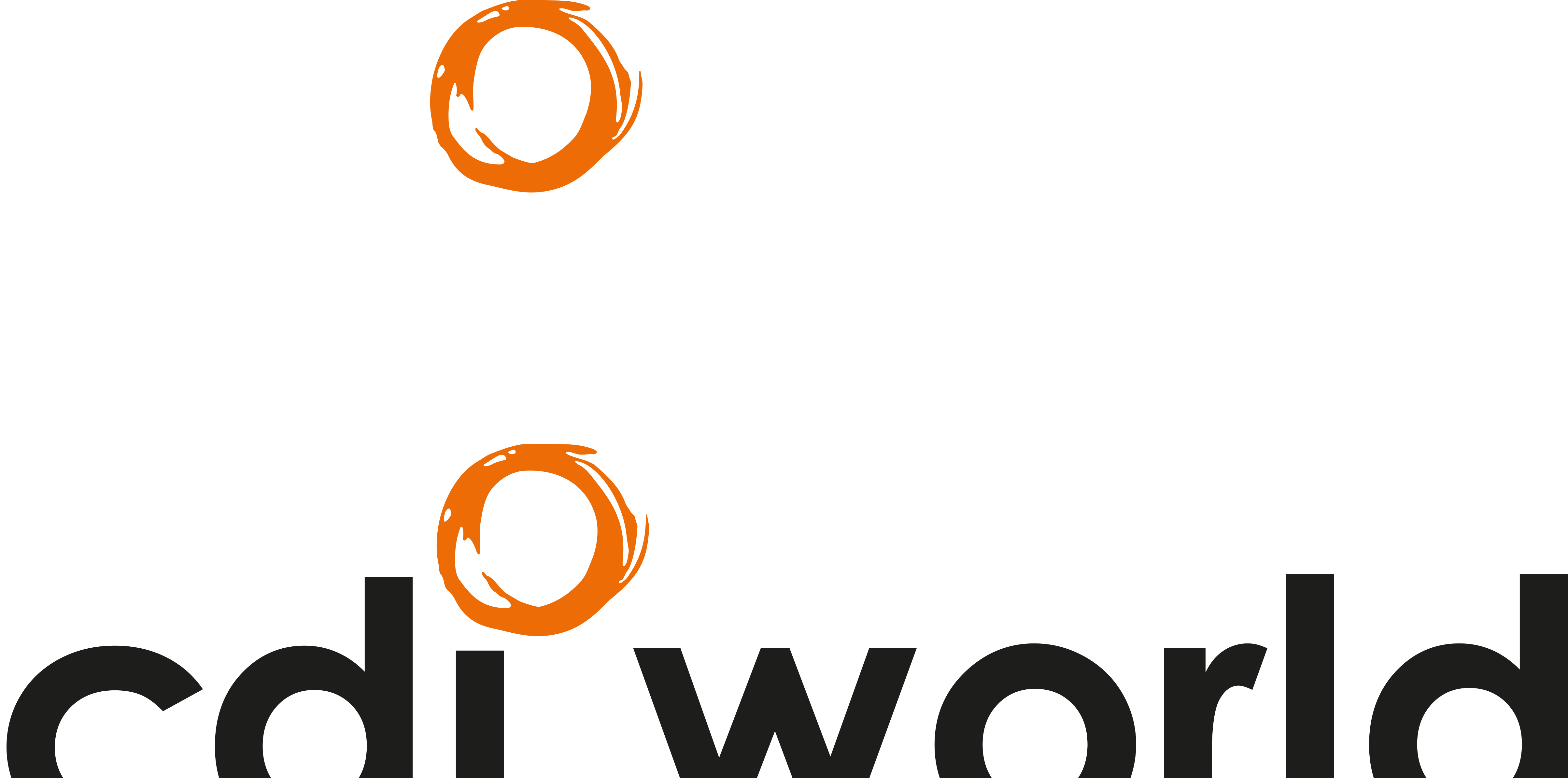 Multiple finish options available
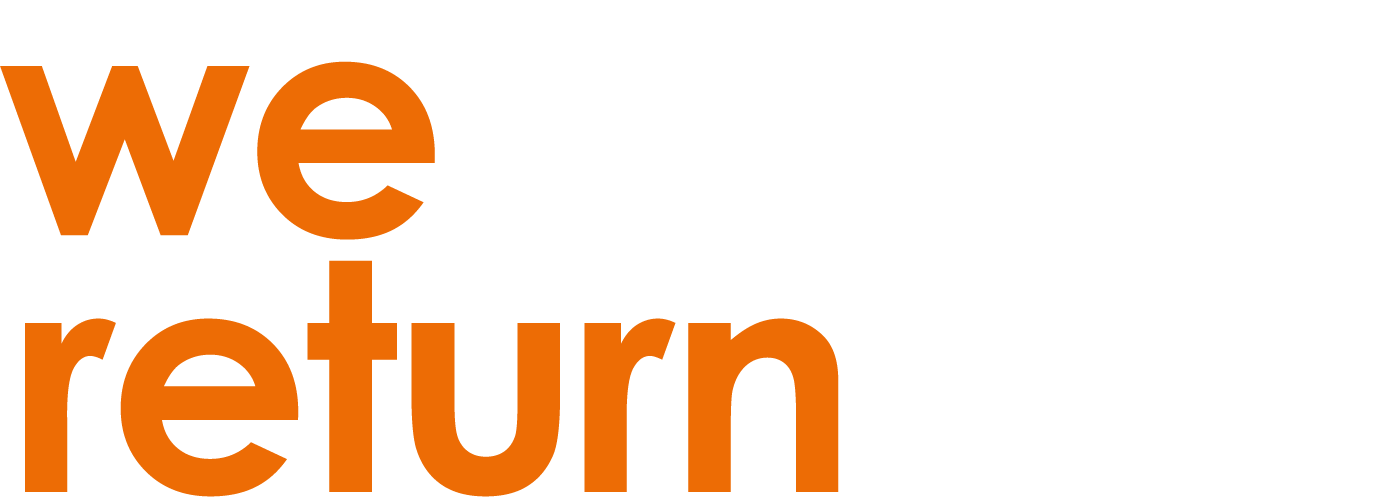 Modular Wall Panels
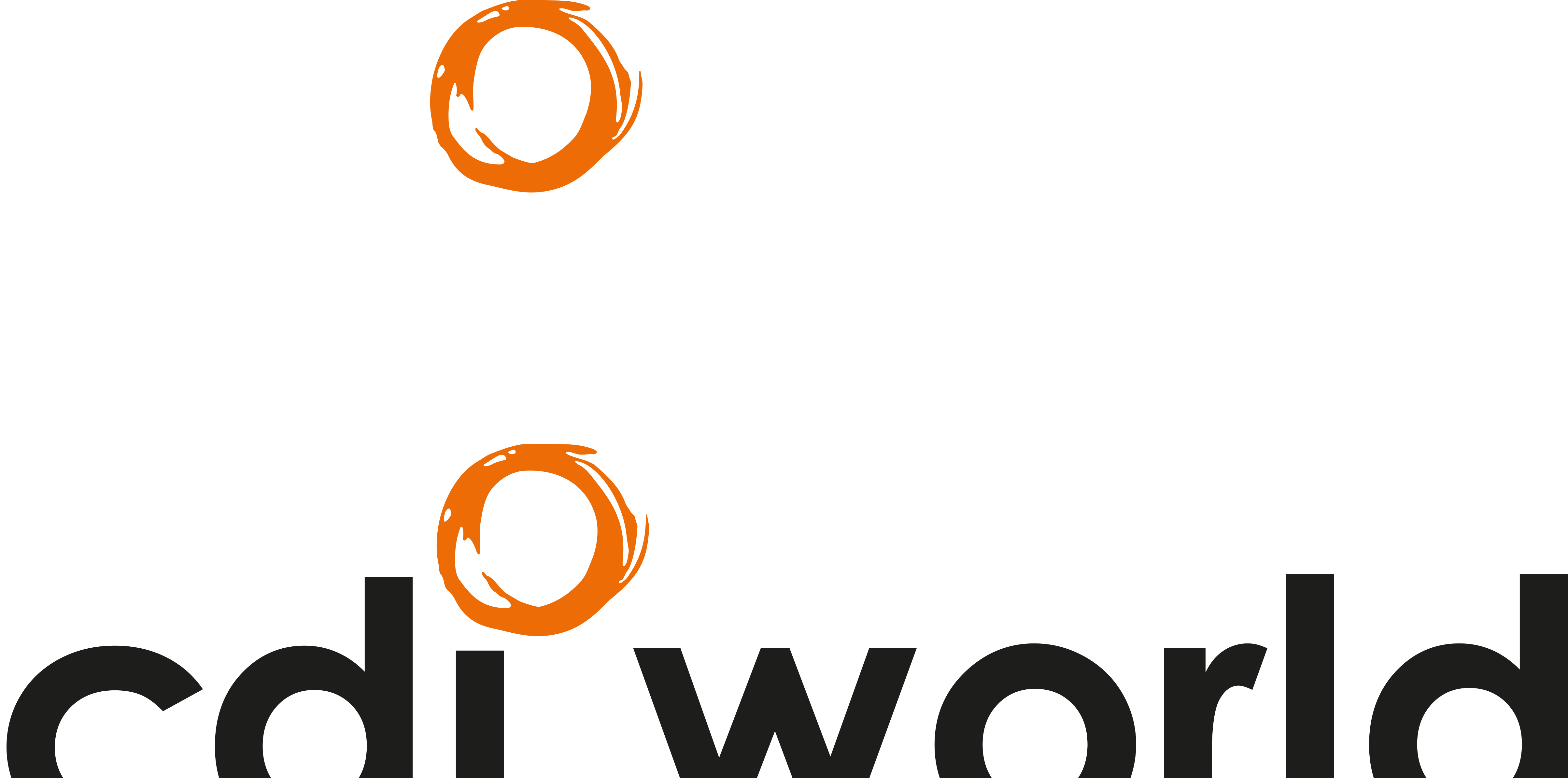 Thank you!
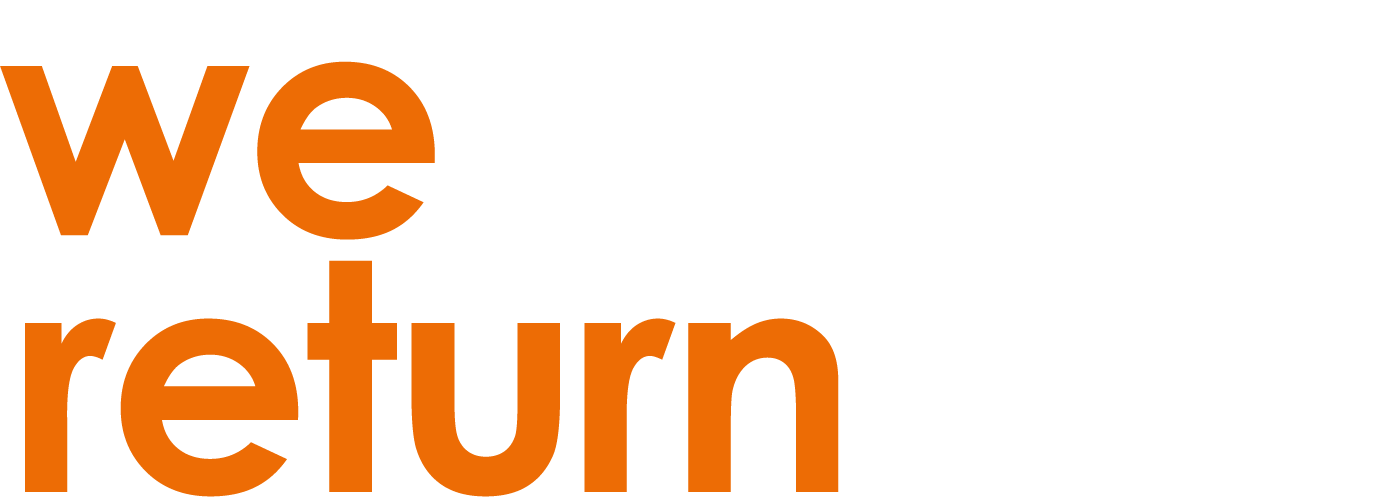 This presentation contains a mixture of copyrighted and non-exclusive materials. Copyrighted materials may hold the exclusive rights of  CDI USA, Inc. or an affiliate partner. If you wish to replicate, distribute, or post any copyrighted material from this presentation, you must  obtain permission in writing from the direct copyright owner.